Pertemuan ke-4 dan 5Strategi Umum dan Khusus Pengembangan Fisik Motorik AUD
Noor Baiti, S.Pd, M.Pd
noorbaiti055@gmail.com
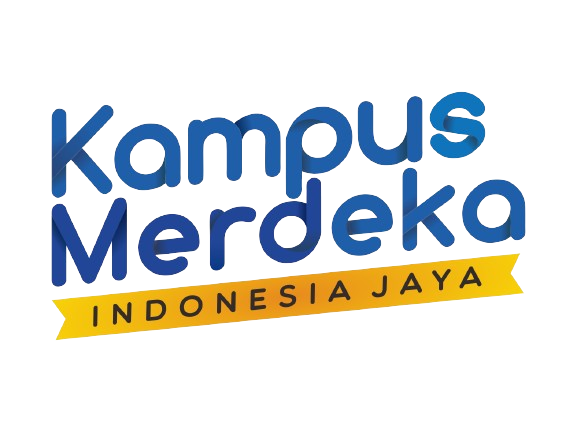 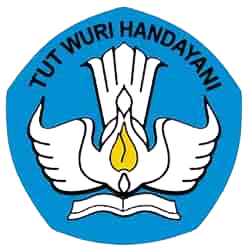 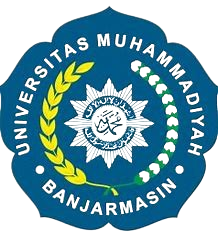 Universitas 
Muhammadiyah 
Banjarmasin
Sub-CPMK4: Mampu menetapkan strategi umum dan khusus perkembangan fisik motorik halus dan kasar anak usia dini (C3,A3)
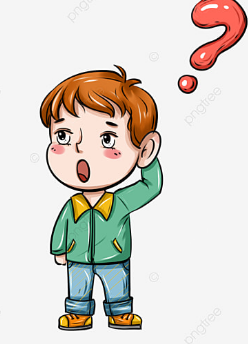 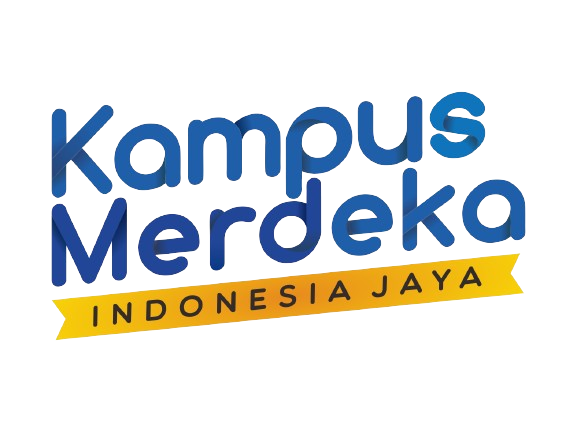 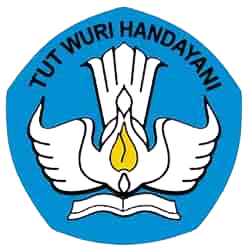 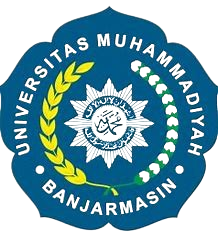 Universitas 
Muhammadiyah 
Banjarmasin
Pengelolaan Kegiatan Pengembangan Motorik Halus pada anak usia dini
Pengelolaan motorik halus pada anak usia dini
        selama mengelola kegiatan pengembangan motorik halus anak usia dini
        pendidik perlu memperhatikan fungsi,prinsip dan tahapan perkembangan motorik
        halus anak usia dini
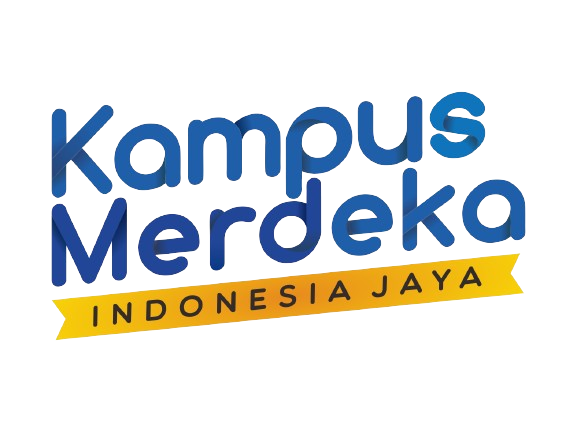 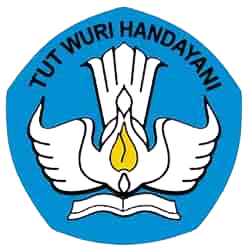 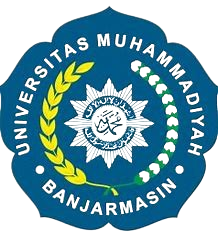 Universitas 
Muhammadiyah 
Banjarmasin
Fungsi Perkembangan motorik halus 
        Fungsi perkembangan motorik halus yang disampaikan Mudjioto (2007) 
        a. melalui keterampilan motorik, anak dapat menghibur dirinya sehingga
            memperoleh perasaan senang
        b. melalui keterampilan motorik, anak dapat beranjak dari kondisi helpessness
            ( tidak berdaya) pada bulan-bulan pertama kehidupanya hingga berada dalam
            kondisi mampu dan percaya diri terhadap kemampuanya
        c. melalui kegiatan motorik, anak dapat menyesuaikan dirinya dengan lingkungan 
             sekolah
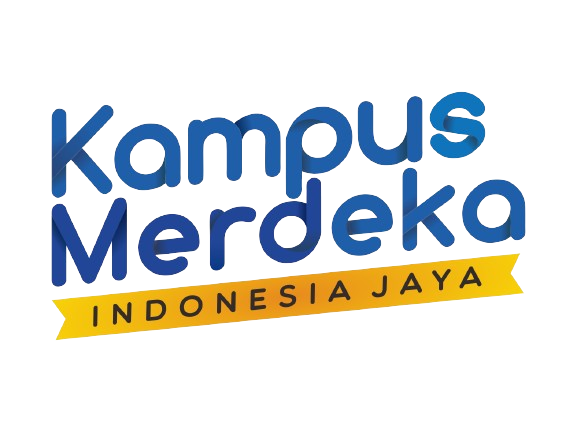 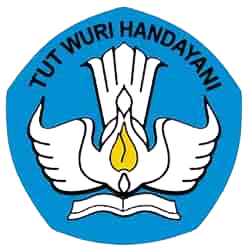 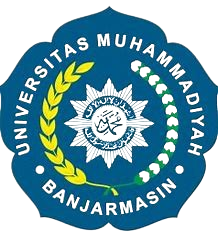 Universitas 
Muhammadiyah 
Banjarmasin
2. Prinsip Perkembangan Motorik
     a. perkembangan motorik bergantung pada kematangan otot dan syaraf;
     b. belajar keterampilan motorik tidak terjadi sebelum anak matang;
     c. perkembangan motorik mengikuti pola yang dapat diramalkan 
         (hukum arah perkembangan);
     d. dimungkinkan menentukan norma perkembangan motorik;
     e. tiap individu berbeda dalam kecepatan perkembangan motoriknya .
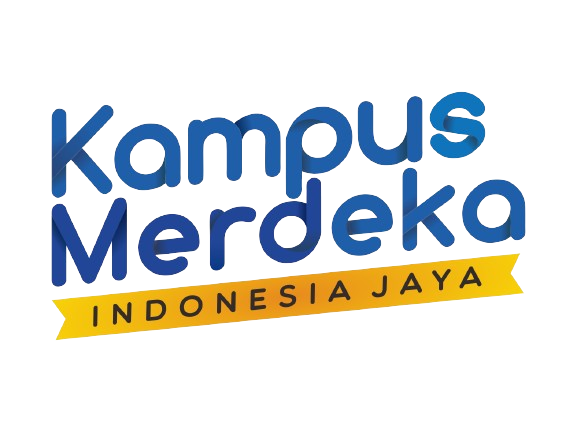 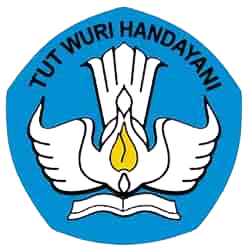 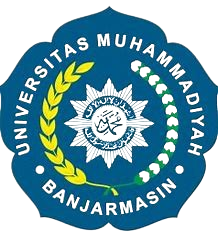 Universitas 
Muhammadiyah 
Banjarmasin
3. Tahap perkembangan motorik halus anak usia dini 
     Tahap perkembangan motorik halus menurut Mudjito (2007) :
Usia 3 Tahun kemampuan gerak halus anak belum berbeda dari kemampuan gerak halus anak bayi

 Usia 4 Tahun koordinasi motorik anak secara substansial sudah mengalami kemajuan dan gerakanya lebih cepat bahkan cenderung sempurna

Pada usia 6 tahun anak belajar bagaimana menggunakan jari-jari dan pergelangan tanganya untuk menggunakan ujung pensil
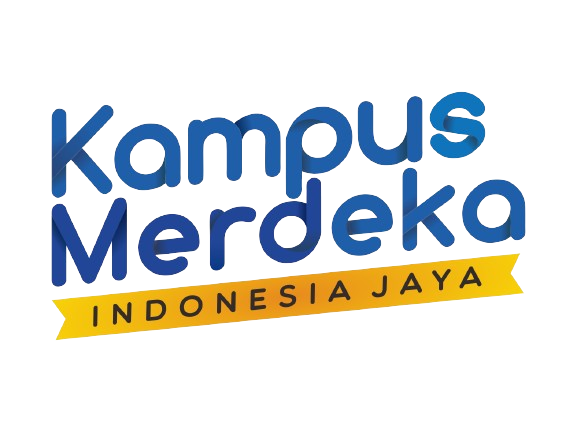 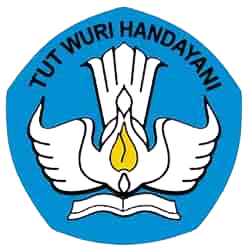 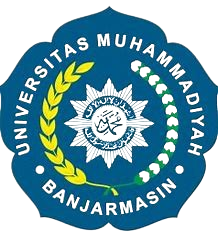 Universitas 
Muhammadiyah 
Banjarmasin
B. Pengelolaan Individu dalam pengembangan Motorik halus anak usia dini

     1. Tujuan pengembangan motorik halus anak usia dini
     anak mampu memfungsikan otot-otot kecil,misalnya gerakan jari dan tangan
     anak mampu mengkoordinasikan kecepatan tangan dan mata
     anak mampu mengendalikan emosi
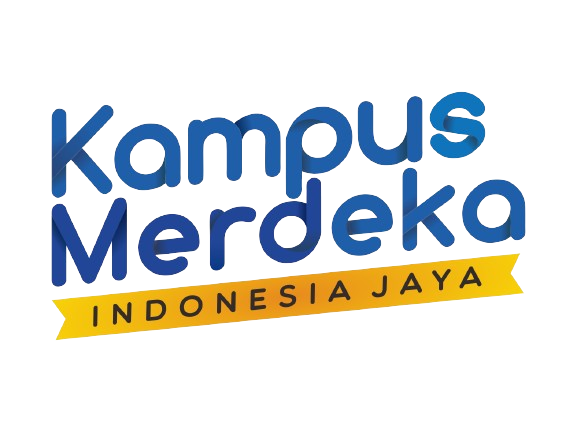 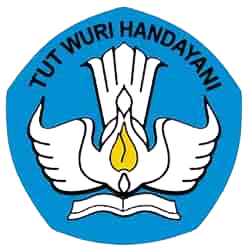 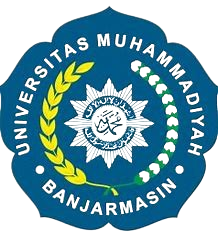 Universitas 
Muhammadiyah 
Banjarmasin
2. Fungsi pengembangan Motorik halus anak usia dini
Sebagai alat untuk mengembangkan keterampilan gerak kedua tangan
Sebagai alat untuk mengembangkan kecepatan tangan dan gerakan mata
Sebagai alat untuk melatih penggunaan emosi
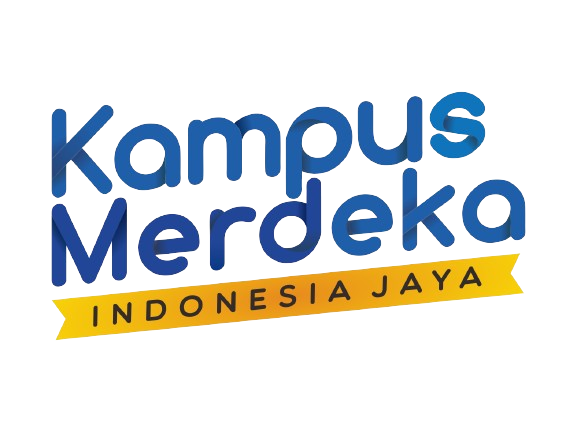 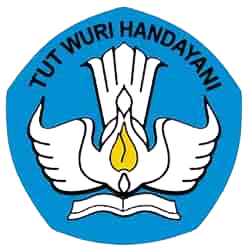 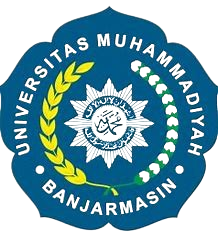 Universitas 
Muhammadiyah 
Banjarmasin
C. Pengelolaan kelas dalam pengembangan motorik halus anak usia dini 
      Beberapa hal yang perlu diperhatikan dalam pengembangan motorik halus anak usia  dini
      sebagai berikut :
 Tujuan Pengembangan
Sasaran Pengembangan
Alat dan Bahan
Materi Terkait dengan Tema
Sistematika Kegiatan
Resiko yang mungkin terjadi 
Evaluasi
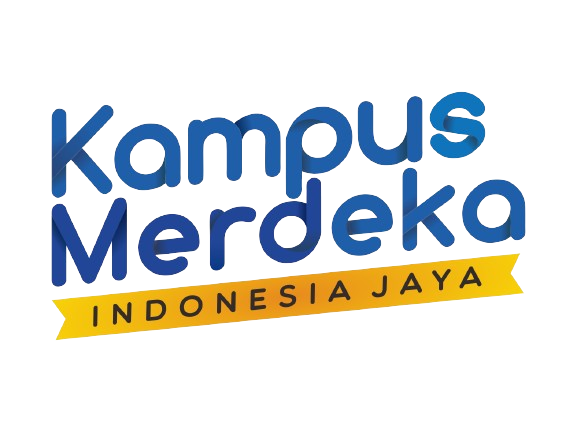 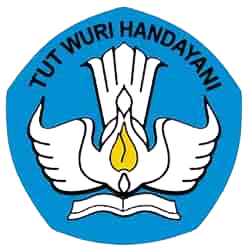 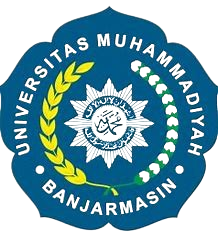 Universitas 
Muhammadiyah 
Banjarmasin
Pemilihan Strategi dan Metode Pengembangan Motorik Halus
Perbedaan Strategi dan Metode Pengembangan

(Ahaddin,2013) mengemukakan bahwa strategi pembelajaran adalah suatu kegiatan pembelajaran yang harus dikerjakan guru dan anak didik agar tujuan pengembangan dapat dicapai secara efektif dan efisien .
Menurut  KBBI metode berasal dari kata method(inggris) yang artinya melalui,melewati,jalan atau cara untuk memperoleh sesuatu.  Jadi metode adalah cara kerja yang bersistem untuk memudahkan pelaksanaan suatu kegiatan
 Guna mencapai tujuan yang ditentukan
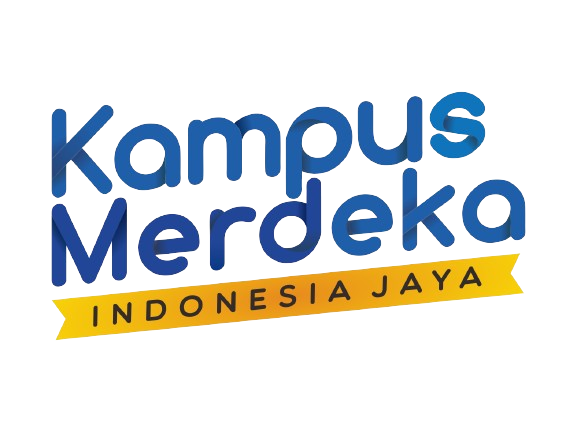 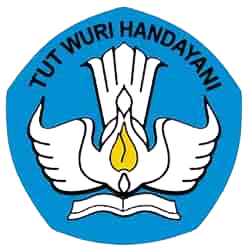 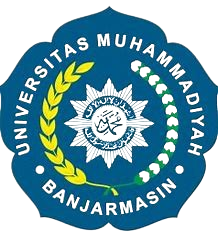 Universitas 
Muhammadiyah 
Banjarmasin
B. Metode Dalam Pengembangan Motorik Halus  Anak Usia Dini
     Metode merupakan cara penyampaian/cara mentransfer ilmu atau pengetahuan
     yang tepat sesuai dengan tingkat perkembangan dan kemampuan anak untuk 
     mendapatkan pemahaman optimal bagi anak
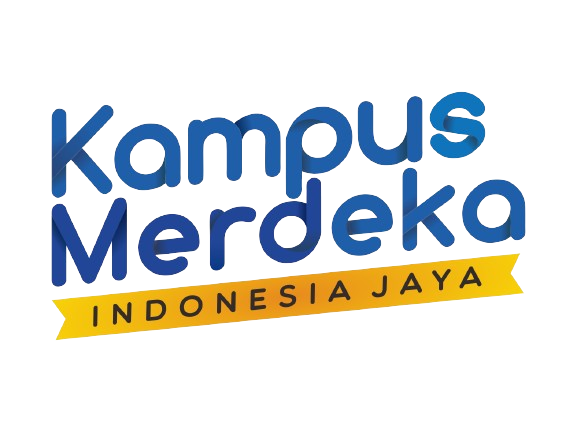 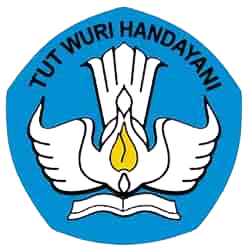 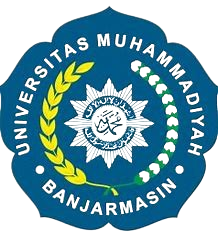 Universitas 
Muhammadiyah 
Banjarmasin
Ciri-ciri Umum metode Pembelajaran yang Baik
Adanya keterpaduan metode
Memiliki daya sesuai,bersifat luwes,serta fleksibel
Bersifat fungsional
Tidak mereduksi materi bahkan harus sebaliknya,yaitu mengembangkan tema  pembelajaran
Memberi keleluasaan pada anak didik untuk menyatakan pendapatnya atau menunjukan kemampuanya secara optimal
Mampu menempatkan pendidik dalam posisi yang tepat dan terhormat dalam keseluruhan proses pengembangan
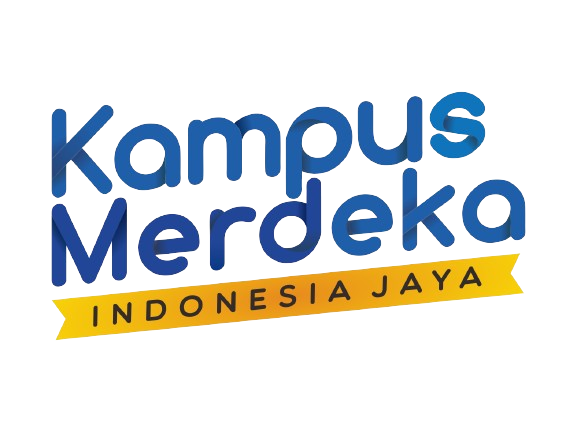 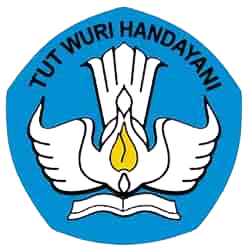 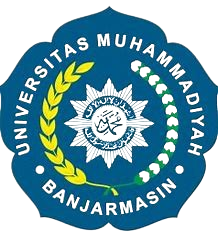 Universitas 
Muhammadiyah 
Banjarmasin
2. Metode Dalam Pengembangan Motorik Halus
Metode bermain
Metode Demonstrasi
Pemberian Tugas
Metode Percobaan atau eksperimen
Praktik langsung
Bermain Peran 
Microplay atau bermain Manifulatif 
Karyawisata
Gerak dan Lagu
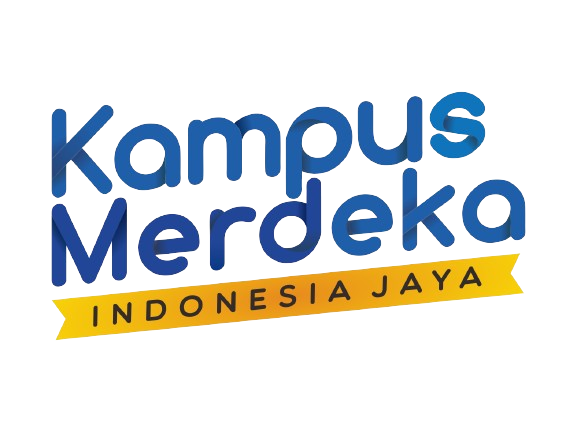 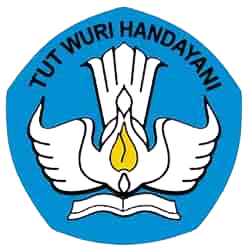 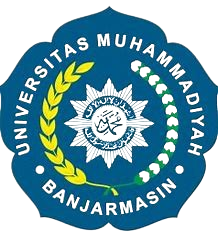 Universitas 
Muhammadiyah 
Banjarmasin
3. Pertimbangan dalam memilih Metode yang tepat
     seorang pendidik harus mempertimbangkan berbagai alasan berikut :
Metode yang dipilih harus sesuai dengan tujuan pengembangan dan pokok bahasan
Metode yang dipilih harus dapat menjadi kegiatan bagi anak didik dalam bermain dan belajar serta dapat meningkatkan motivasi atau semangat mereka dalam mempelajari keterampilan yang dicapai
Metode yang dipilih harus dapat memperjelas dasar,kerangka,isi,dan tujuan dari pokok bahasan
Harus berlandaskan asas pertimbangan praktis,rasional yang dikuatkan dan pengalaman guru yang mengajar
Metode digunakan secara kombinasi dan lengkapi dengan media tertentu yang relevan dan menarik,bahkan mungkin diperlukan multimedia
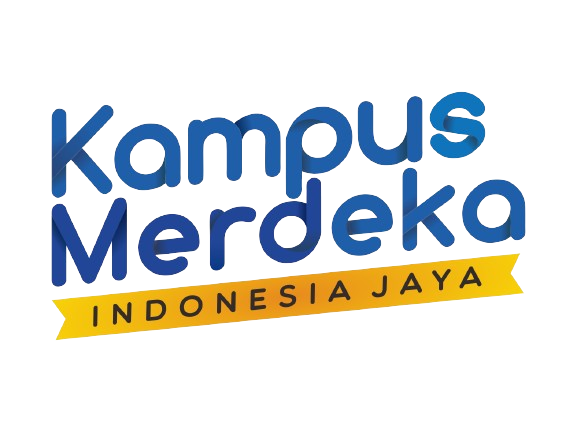 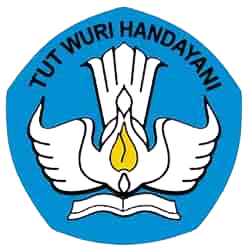 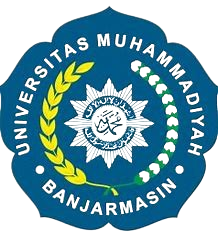 Universitas 
Muhammadiyah 
Banjarmasin
4.  Prinsip-prinsip yang mendasari penentuan metode dalam proses Pengembangan Motorik Halus Anak Usia Dini : 
Prinsip motivasi dan tujuan belajar
Prinsip kematangan dan perbedaan individual
Prinsip menyediaan peluang dan pengalaman praktis
Prinsip pemahaman dan pengalaman 
Prinsip fungsional
Prinsip menggembirakan dan menyenangkan